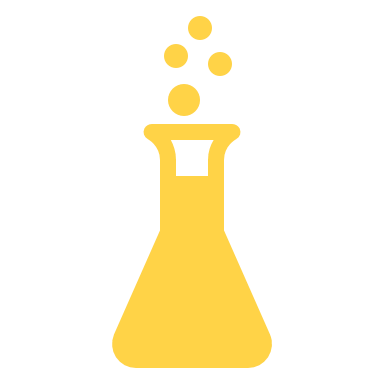 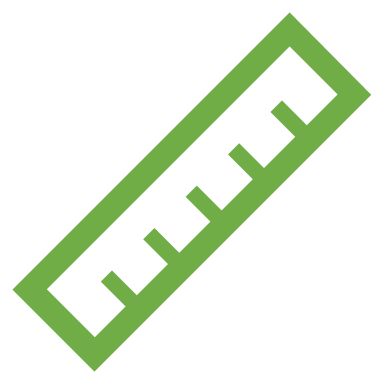 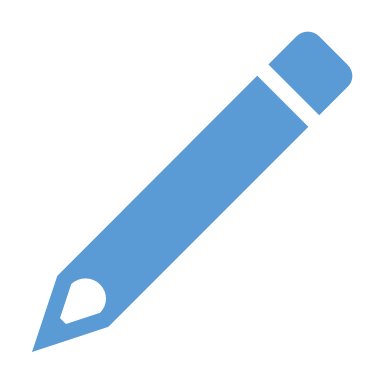 ENERGI DAN USAHA
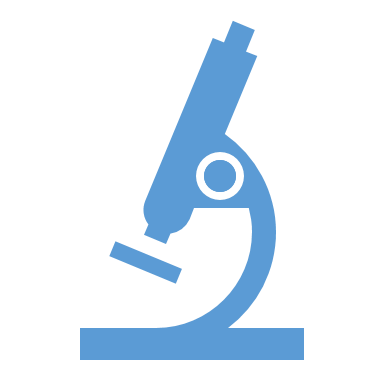 Pertemuan 11
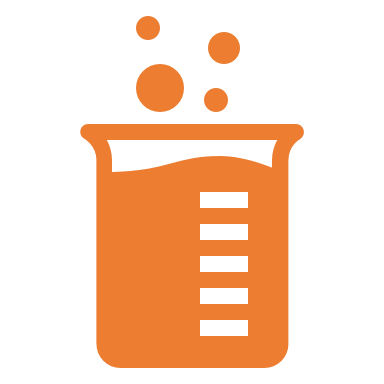 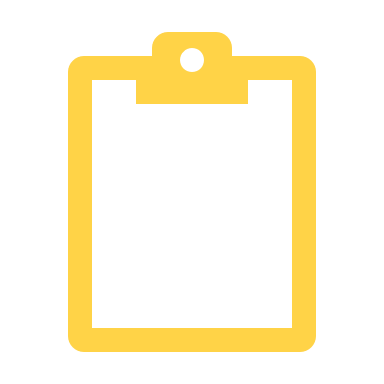 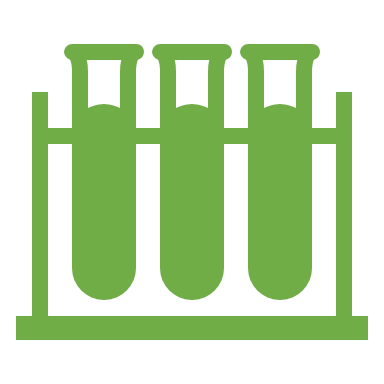 Energi
Energi adalah besaran yang dapat diubah dari satu bentuk ke bentuk lain, tetapi tidak dapat diciptakan atau dimusnahkan.
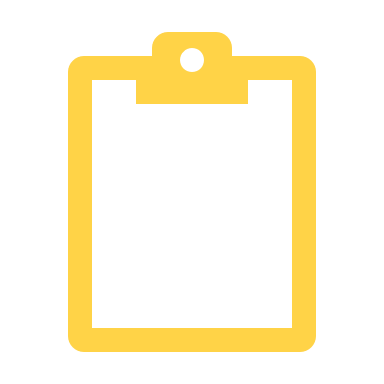 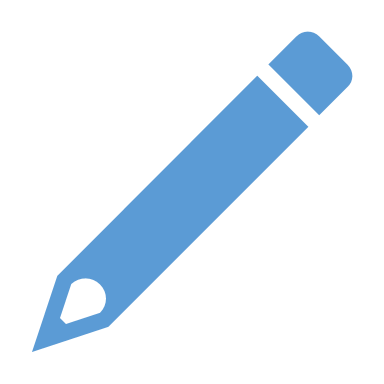 Energi Potensial
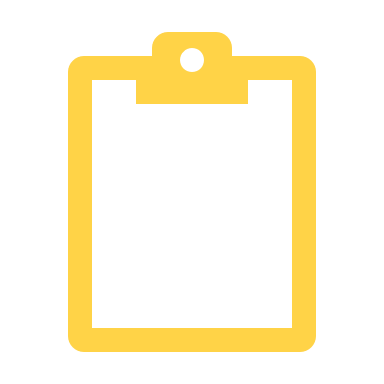 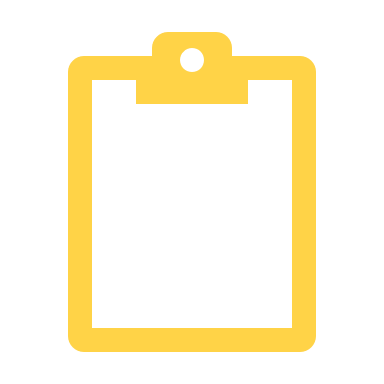 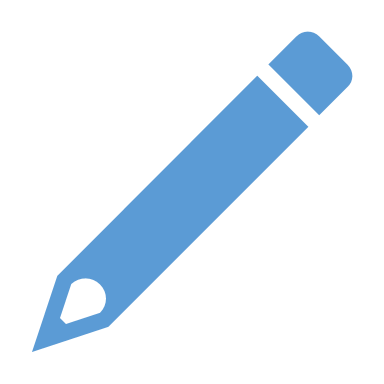 Energi Kinetik
Enegi kinetik adalah energi yang dimiliki suatu benda karena gerakannya..
Contohnya, energi kinetik dimiliki oleh mobil yang sedang melaju, pesawat yang sedang terbang, dan anak yang sedang berlari.
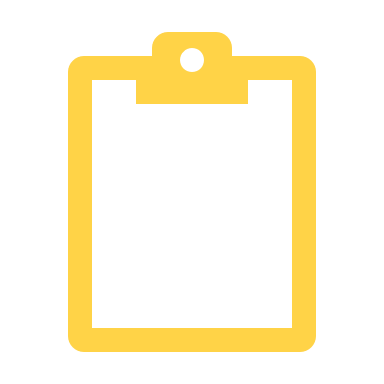 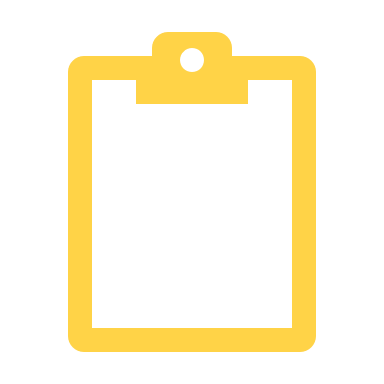 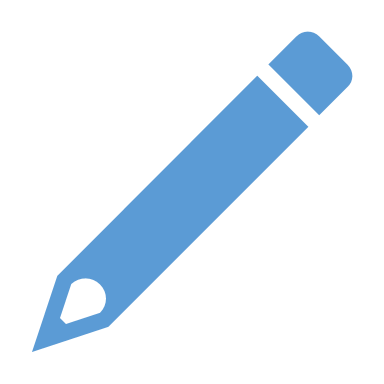 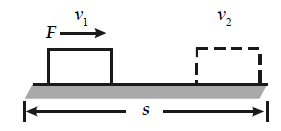 Energi Kinetik
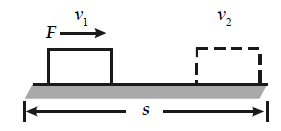 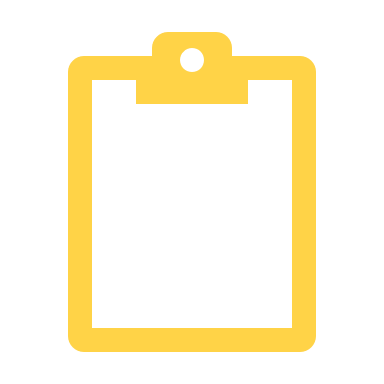 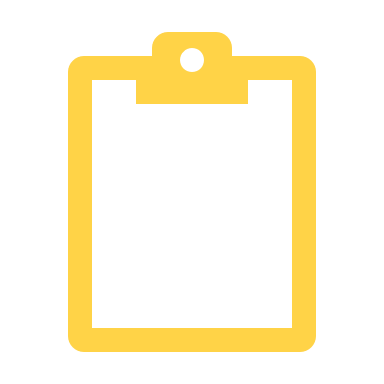 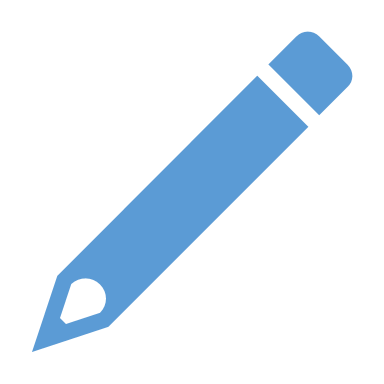 Energi Kinetik
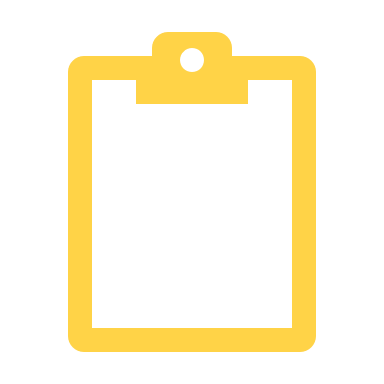 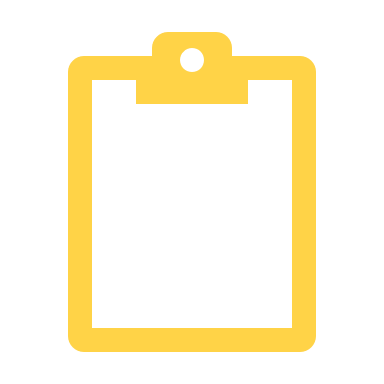 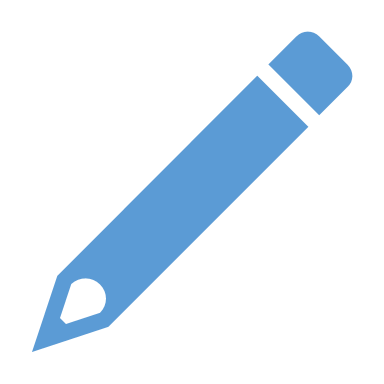 Usaha (Kerja)
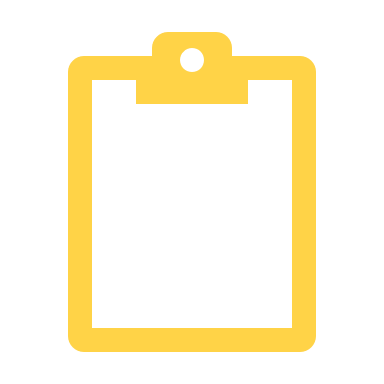 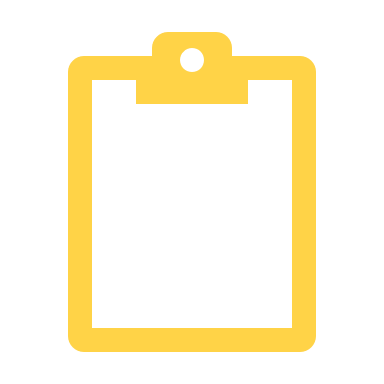 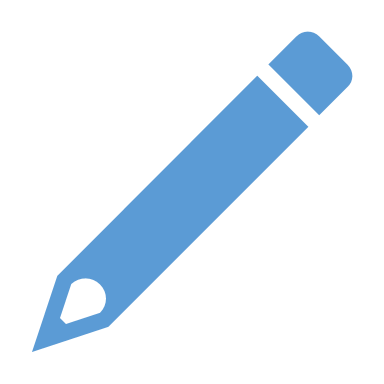 Usaha (Kerja)
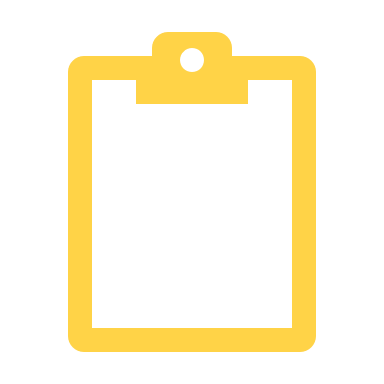 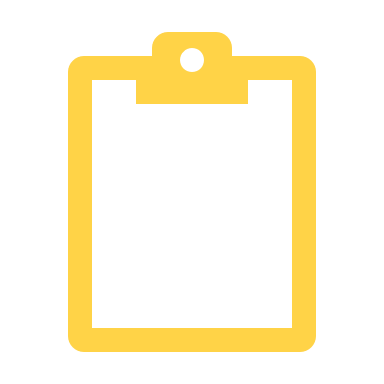 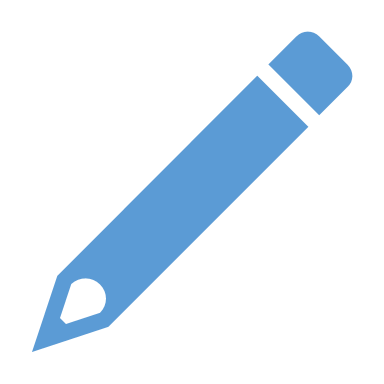 Contoh
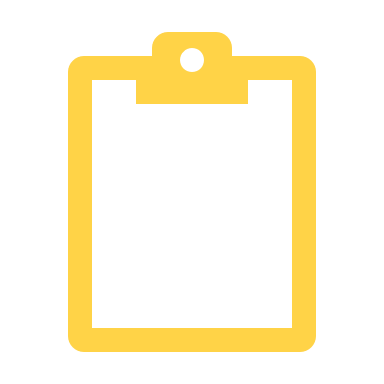 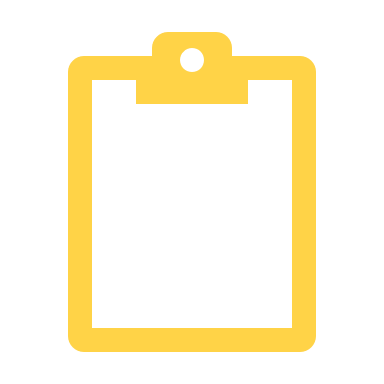 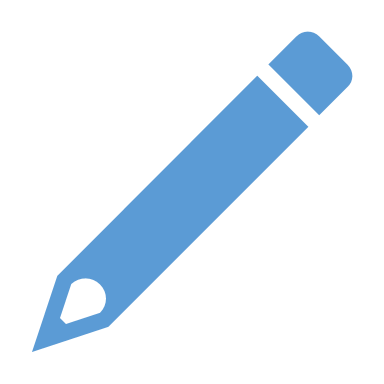 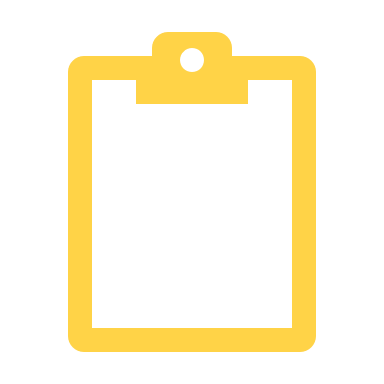 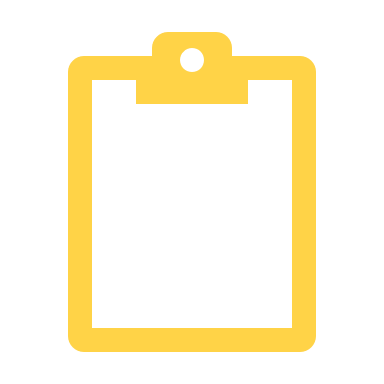 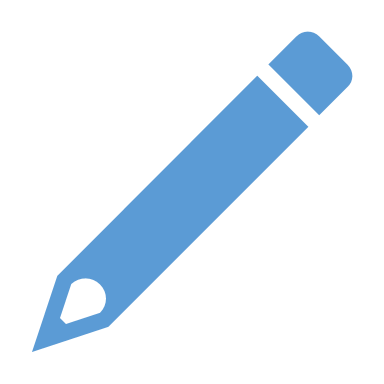 Hubungan Energi dan Usaha
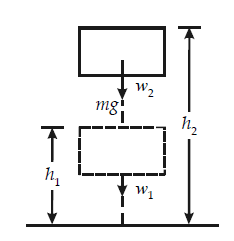 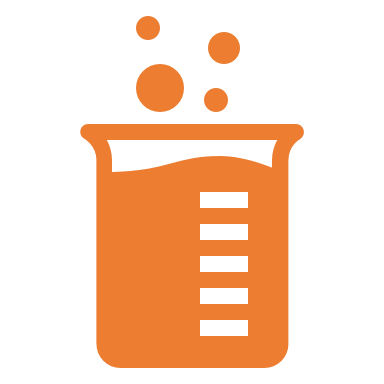 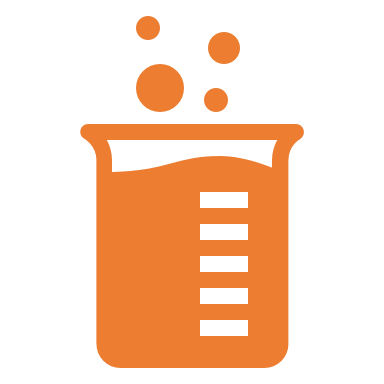 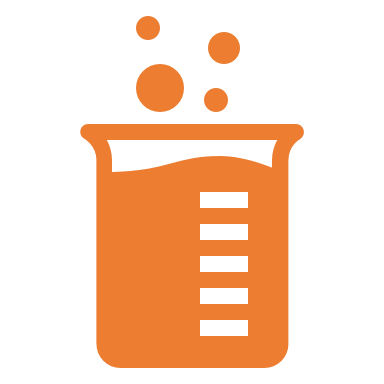 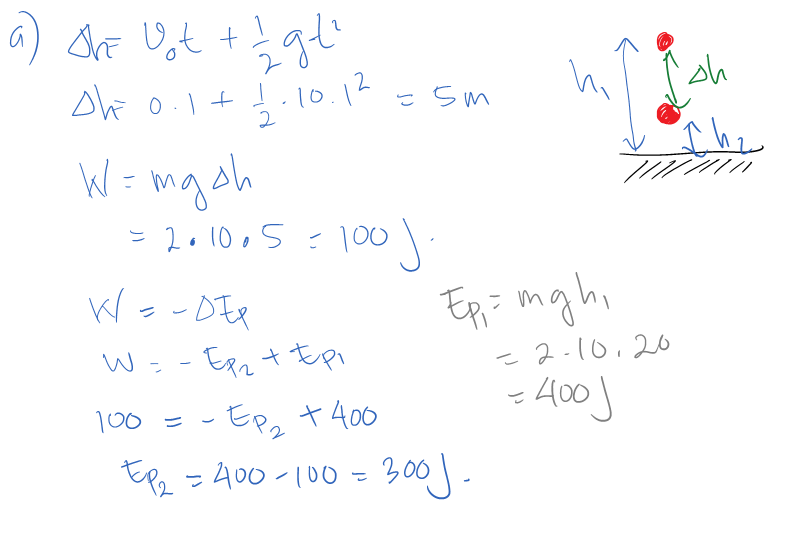 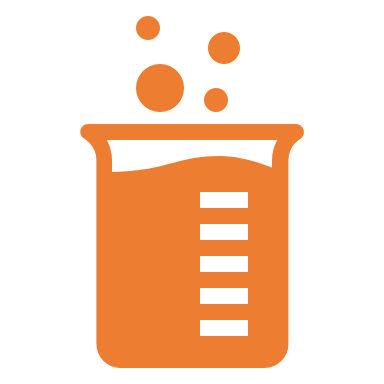 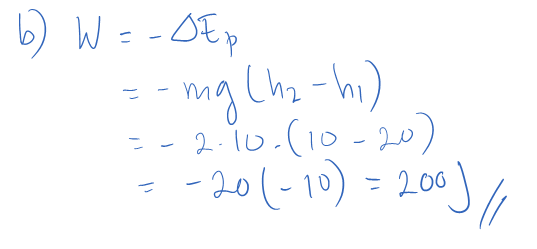 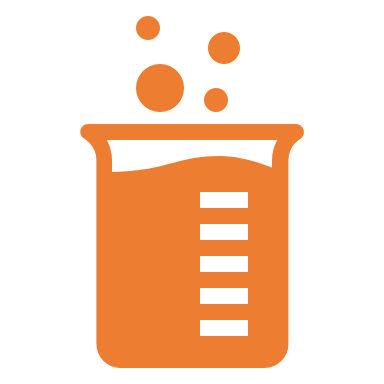 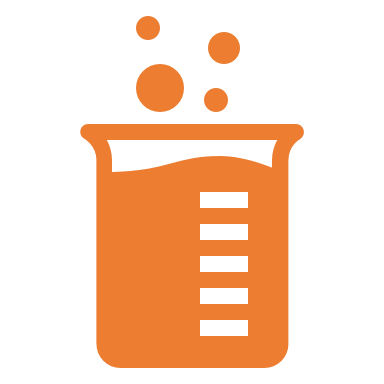 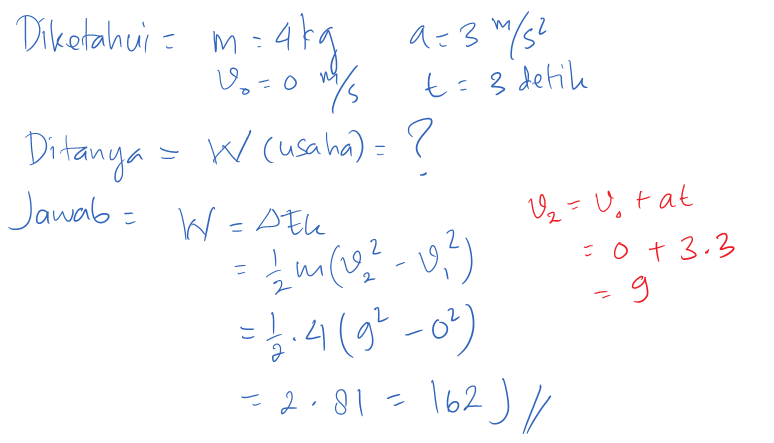 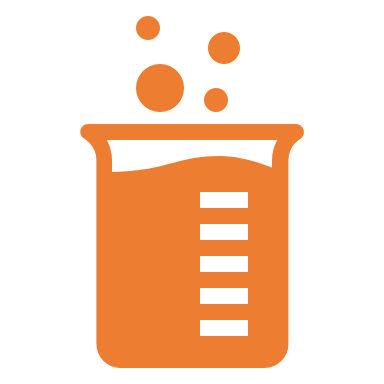 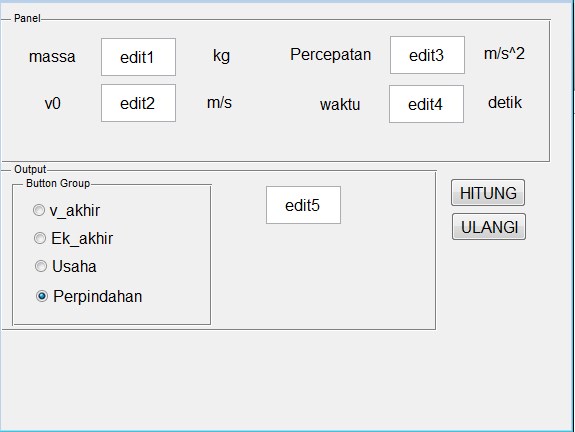 Tampilan gui
Coding Tombol HITUNG:
m = str2double(get(handles.edit1,'string'));
v0 = str2double(get(handles.edit2,'string'));
a = str2double(get(handles.edit3,'string'));
t = str2double(get(handles.edit4,'string'));
 
v = get(handles.radiobutton1,'value');
w = get(handles.radiobutton2,'value');
x = get(handles.radiobutton3,'value');
y = get(handles.radiobutton4,'value');
 
%perhitungan
vt = v0 + a*t;
Ek2 = 0.5*m*vt*vt;
Ek1 = 0.5*m*v0*v0;
W = Ek2 - Ek1;
s = v0*t+0.5*a*t^2;
 
if (v==1)
    set(handles.edit5,'string',vt)
elseif (w==1)
    set(handles.edit5,'string',Ek2)
elseif (x==1)
    set(handles.edit5,'string',W)
elseif (y==1)
    set(handles.edit5,'string',s)
end
Coding tombol ULANGI
set(handles.edit1,'string',0);
set(handles.edit2,'string',0);
set(handles.edit3,'string',0);
set(handles.edit4,'string',0);
set(handles.edit5,'string',0);
Tampilan GUI setelah di RUN
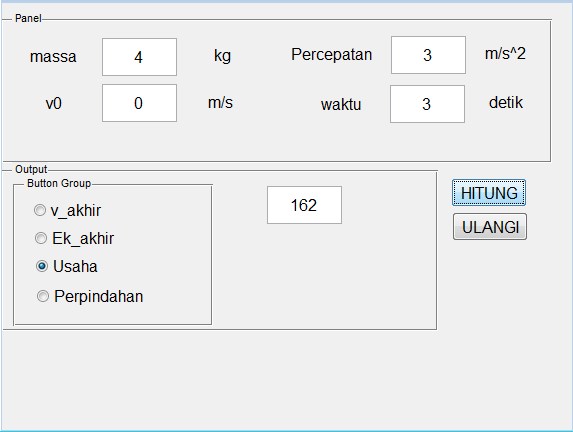 LATIHAN
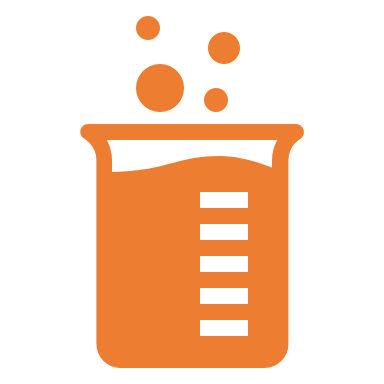 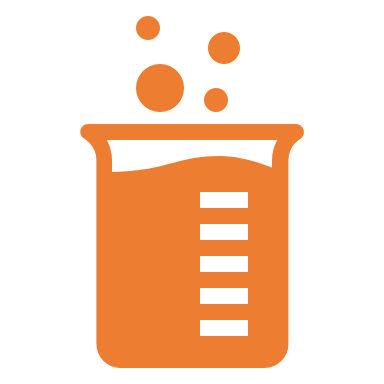